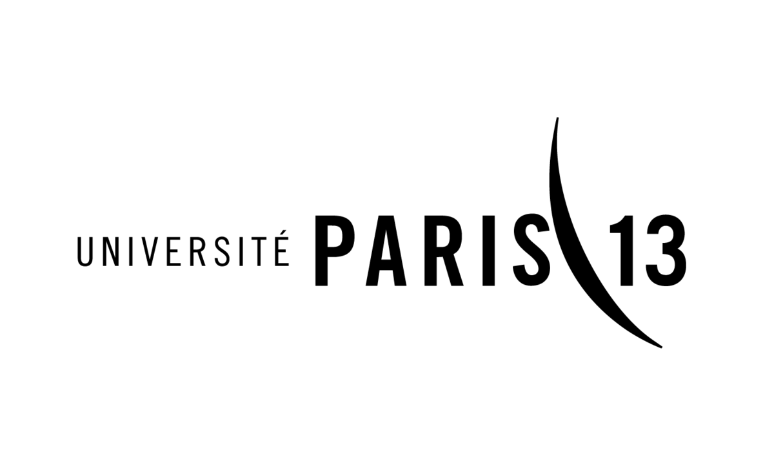 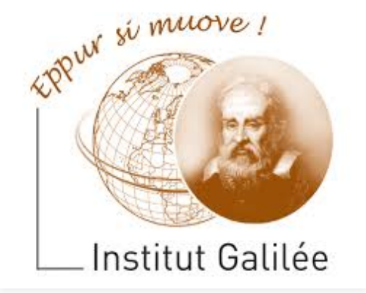 Présentation IHM
Option :  M2 Exploration informatique des données et décisionnel
Critères d’évaluation des IHM
Encadré par:
Présenté par :
DIENG Ibrahima
ERRHIOUI Fatima-Ezzahra
Mme: RECANATI Catherine
1
Plan
1
Introduction
2
Utilisabilité et utilité
3
Méthodes d’évaluation
4
Critères d’évaluation ergonomique
5
Déduction des évaluations
Exercice
6
7
Conclusion
2
INSTITUT GALILEE
Introduction
1
Principes d’évaluation
Ergonomie
IHM
3
INSTITUT GALILEE
Introduction
1
IHM
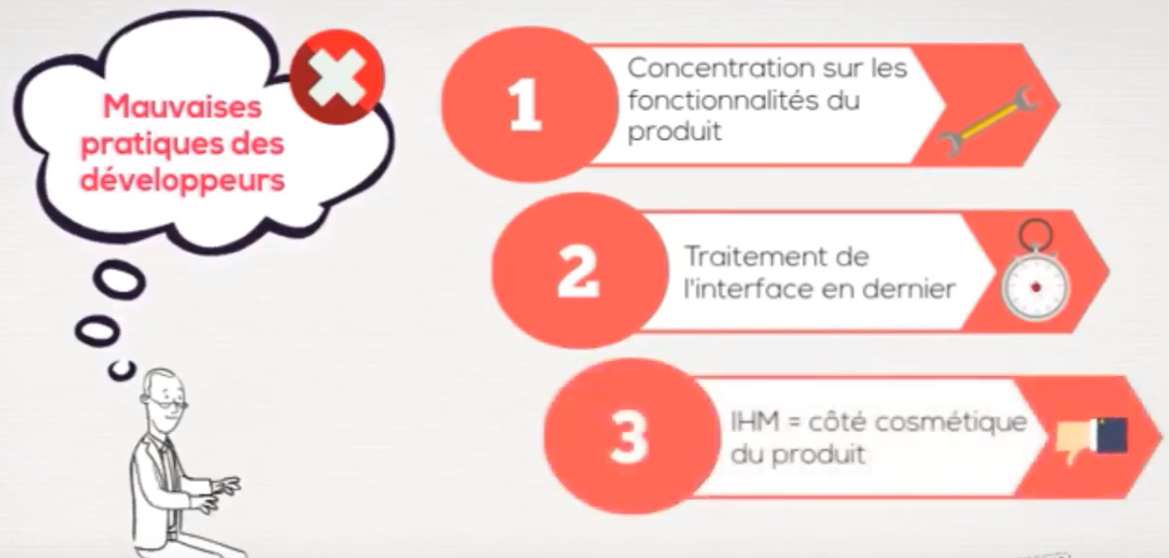 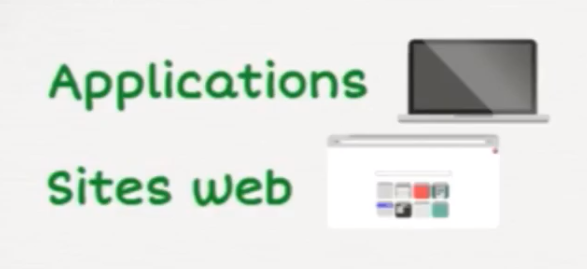 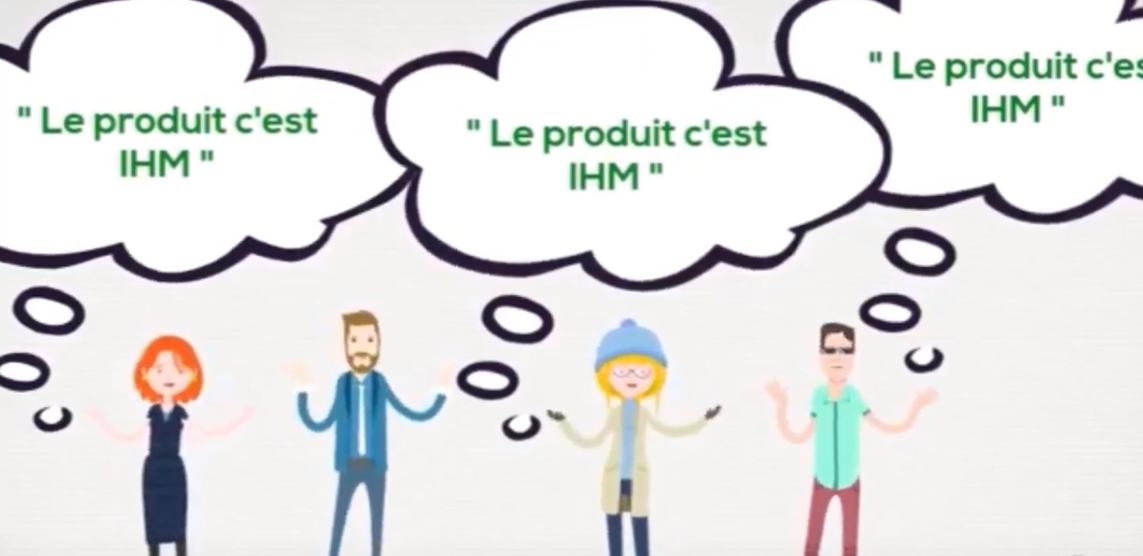 4
INSTITUT GALILEE
Introduction
1
Ergonomie
l’ergonomie est une  discipline qui vise à l’adaptation d’un système à son utilisateur, afin que ce dernier puisse mener ses activités avec un maximum 
d’efficacité, de satisfaction et de bien-être, avec une phase d’adaptation réduite.
5
INSTITUT GALILEE
Introduction
1
Ergonomie
Ergonomie logicielle
Vise à adapter les logiciels à l’utilisateur 
Pour diminuer les erreurs, le temps d’apprentissage.
Rendre les logiciels facilement utilisable.
6
INSTITUT GALILEE
Introduction
1
Principes d’évaluation
Evaluer quand ?
Evaluer quoi ?
Principes d’évaluation
7
INSTITUT GALILEE
Introduction
1
Evaluer quoi ?
Fiabilité et qualité technique

Utilisabilité :

Capacité à permettre à l'utilisateur d'atteindre facilement ses objectifs
Qualité de l’interface (ergonomie)
Utilité:


Adéquation aux objectifs de haut niveau du client
Le logiciel satisfait-il les spécifications 

Usages:

Utilisation réelle du logiciel
Le logiciel est-il utilisé comme prévu ?
Introduction
8
INSTITUT GALILEE
Introduction
1
Evaluer quand ?
En cours de conception

Conception itérative de maquette
Conception centré utilisateur

En cours de réalisation

Méthodes classiques de contrôle qualité
En cours de diffusion

Satisfaction de l’utilisateurs
Incident critiques
Avant un achat

Comparaison de logiciels
Évaluation sommative
9
INSTITUT GALILEE
Introduction
1
Schéma d’évaluation
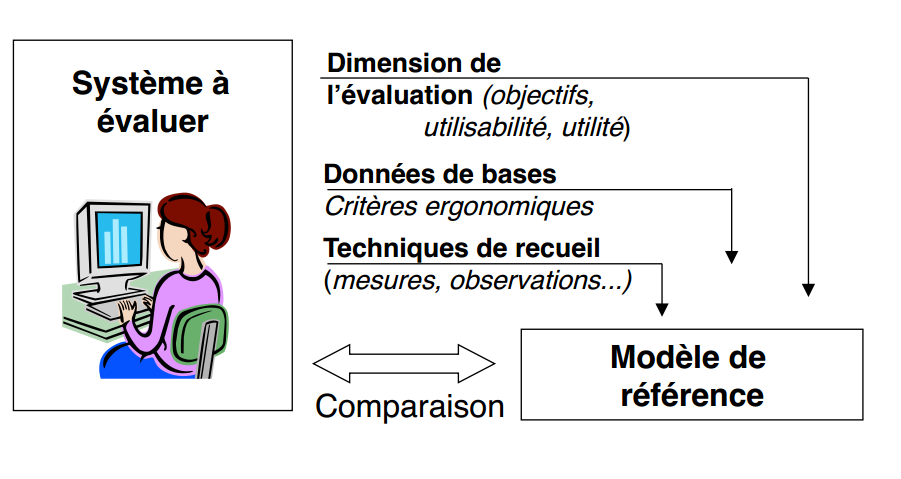 Introduction
10
INSTITUT GALILEE
Utilisabilité et utilité
2
Utilisabilité et utilité
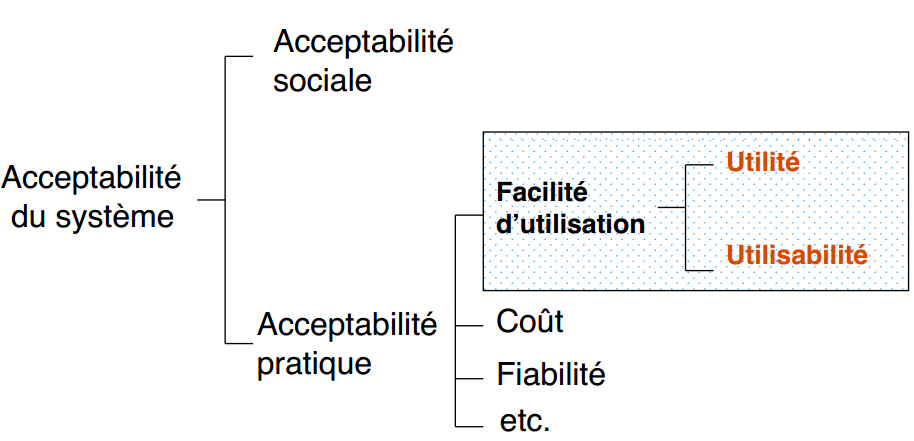 Introduction
11
INSTITUT GALILEE
[Speaker Notes: L’analyse de l’IHM doit mettre à jour un ensemble de variables cibles, c’est-à-dire les données de base à recueillir. 
La figure 2 présente quelques unes des principales variables dépendantes utilisées pour l’évaluation des IHM. Deux 
grandes familles se distinguent : l'acceptabilité sociale (des systèmes inacceptables socialement seraient par exemple 
des systèmes posant des questions indiscrètes aux utilisateurs, ou visant à identifier dans un but de licenciement des 
opérateurs insuffisamment productifs) et l'acceptabilité pratique. La seconde classe comprend les contraintes courantes 
de production, de coût, de fiabilité… mais aussi la facilité d'utilisation qui concerne principalement l'IHM. C'est dans 
ce critère d’utilisation que l'on retrouve les deux propriétés citées précédemment. Notons que l'article se focalise par la 
suite sur l'utilisabilité]
Utilité
2
Utilisabilité et utilité
Adéquation aux objectifs de haut niveau du client

Le logiciel satisfait-il les spécifications ?

L’utilisateur peut il accomplir sa tâche à partir des fonctionnalités du système?
Introduction
12
INSTITUT GALILEE
utilisabilité
2
Les critères de l’utilisabilité sont :
L’efficacité : précision et degré d'achèvement selon lesquels l'utilisateur atteint des objectifs spécifiés.
L’efficience : rapport entre les ressources dépensées et la précision ainsi que le degré d'achèvement selon lesquels l'utilisateur atteint des objectifs spécifiés.
La satisfaction : absence d'inconfort
Utilisabilité et utilité
Introduction
13
INSTITUT GALILEE
Utilisabilité et utilité
2
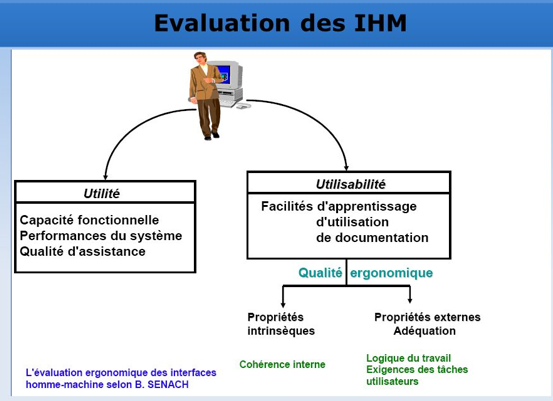 Utilisabilité et utilité
Introduction
Méthode d’évaluation
14
INSTITUT GALILEE
Méthodes d’évaluation
3
Expérimentation contrôlée
techniques d’utilisabilité
Expérimentation quasi  contrôlée
15
INSTITUT GALILEE
Expérimentation contrôlée
3
But: 
Tester une hypothèse ou étudier les corrélations
Produire une connaissance scientifique
Étapes:
Spécifier l'hypothèse : qu'est-ce qu'on étudie ? 
Spécifier les variables indépendantes : qu'est-ce qui varie ?
Opérationnaliser le comportement ou comment étudier ces variations ?
Spécifier les variables dépendantes ou qu'est-ce qu'on mesure ? 
Spécifier les procédures de répartition des groupes et le rôle de l'expérimentateur.
Identifier les tests statistiques appropriés pour savoir s’il y a une différence ?
Méthode d’évaluation
16
INSTITUT GALILEE
Exemple expérimentation contrôlée
3
Intégration texte ou figure dans les systèmes multimédias
Spécifier l'hypothèse
format de présentation influence l'apprentissage
Spécifier les variables indépendantes
trois formats de présentation du matériel d'apprentissage
texte et figure séparés
présentation intégrée (texte et figure côte à côte)
texte en bulles d'informations
Opérationnaliser le comportement
tâche de mémorisation et tâche de résolution de problème
Introduction
Méthode d’évaluation
17
INSTITUT GALILEE
Exemple expérimentation contrôlée
3
Spécifier les variables dépendantes
temps d'apprentissage et mémorisation (nombre de termes correctement replacés sur le graphique)
Spécifier les procédures (test)
Test en répartissant aléatoirement  3 groupes :
étudier le graphique et le texte le plus approprié pour une bonne compréhension
     _ sélectionner les résultats statistiques les plus appropriés
Introduction
Méthode d’évaluation
18
INSTITUT GALILEE
Expérimentation quasi contrôlée
3
But: expérimentation contrôlé mais en situation réelle
Problématique : comment contrôler tous les facteurs? 
Solution
Faire varier:
Le dispositif expérimental
Les méthodes expériences ,étude de cas, interviews
Recouper les informations
Introduction
Méthode d’évaluation
19
INSTITUT GALILEE
Comment évaluer l’utilisabilité?
3
Critères de l’utilisabilité :
Efficacité :  atteinte du résultat prévu
Efficience : consommation d’un minimum de ressource
Satisfaction de l’utilisateur : confort et évaluation subjective
Facilité  d’apprentissage 
Facilité d’appropriation : prise en main du logiciel
Facilité  d’utilisation
Fiabilité : pas ou peu d’erreurs d’utilisation
Méthode d’évaluation
20
INSTITUT GALILEE
Techniques d’évaluation de l’utilisabilité
3
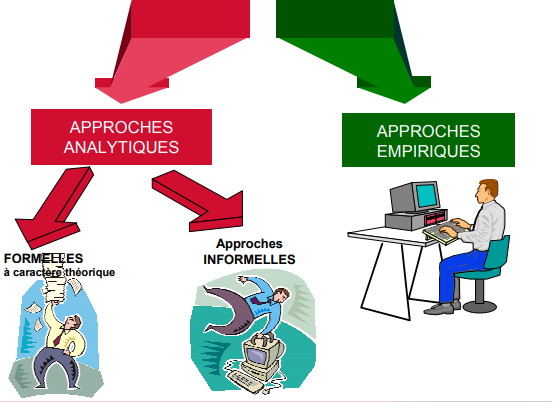 Méthode d’évaluation
21
INSTITUT GALILEE
Comment évaluer l’utilisabilité?
3
Evaluation expérimentale
Observation et recueil de données.
Entretiens 
Evaluation  analytique 
Scénario d’ utilisation ou jugements d’experts
Utilisation de référents 
Critères d’évaluation ergonomique
Méthode d’évaluation
22
INSTITUT GALILEE
4
Critère d’évaluation ergonomique
Evaluation Bastien et Scarpin
Evaluation Heuristique de Nielsen
23
INSTITUT GALILEE
Evaluation heuristique
4
Une inspection heuristique consiste à faire examiner une interface 
par un nombre restreint d’évaluateurs qui posent un jugement sur
sa conformité à un ensemble de principes d’utilisabilité("heuristiques").

 Avantages:
• rapide, peu coûteux.
• permet d'identifier des problèmes importants.
• ne requiert pas la participation des utilisateurs.

 Désavantages:
• en dépit de sa simplicité apparente, demande une grande
expertise des évaluateurs par rapport à l'ergonomie des IHM.
• ne trouve que 30 à 50 % (en général) des problèmes que
vivront les utilisateurs.
Méthode d’évaluation
24
INSTITUT GALILEE
Critère d’évaluation de Nielsen : 10 heuristiques
4
Proposer des dialogues simples, naturels et minimum
Parler le langage de l’utilisateur
Minimiser la charge de mémoire de l’utilisateur
Être cohérent (sans contradiction), respecter les standards
Refléter le monde réel
Fournir un retour à l’utilisateur
Permettre une personnalisation par les utilisateurs expérimentés
Prévenir les erreurs
Rendre accessible aide et documentation
Méthode d’évaluation
25
INSTITUT GALILEE
Critère d’évaluation de Nielsen : 10 heuristiques
4
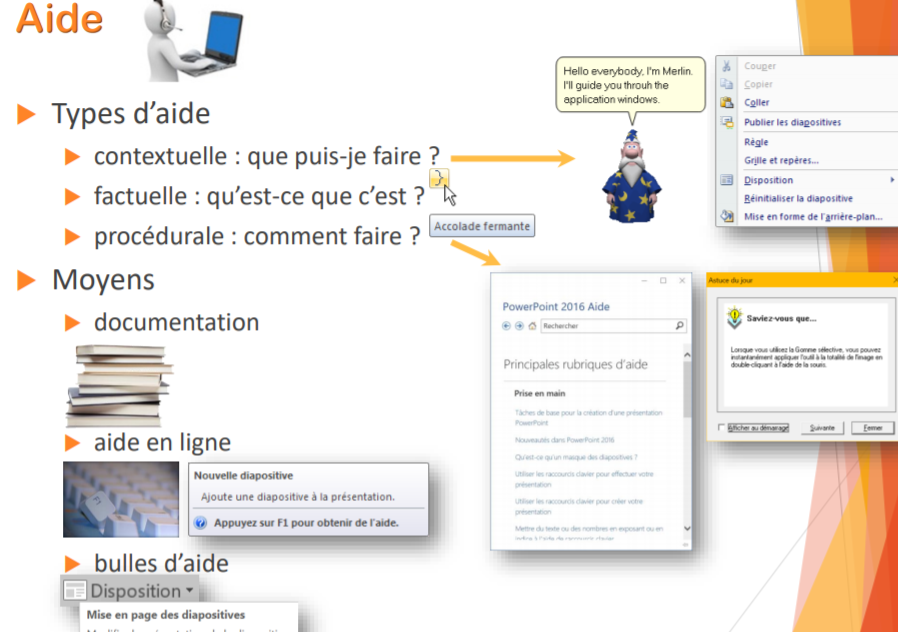 Méthode d’évaluation
26
INSTITUT GALILEE
4
Critère d’évaluation de Bastien et scarpin
Guidage
Charge de travail
Contrôle explicite
Adaptabilité
Gestion des erreurs
Homogénéité/cohérence
Signifiance des codes et dénominations
Compatibilité
Méthode d’évaluation
27
INSTITUT GALILEE
Critère d’évaluation de Bastien et scarpin
4
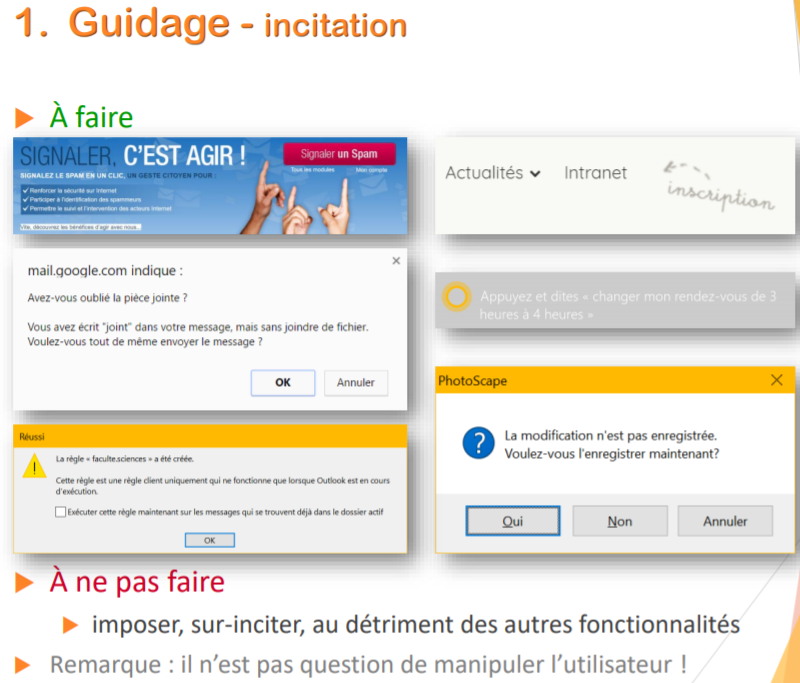 Méthode d’évaluation
28
INSTITUT GALILEE
Critère d’évaluation de Bastien et scarpin
4
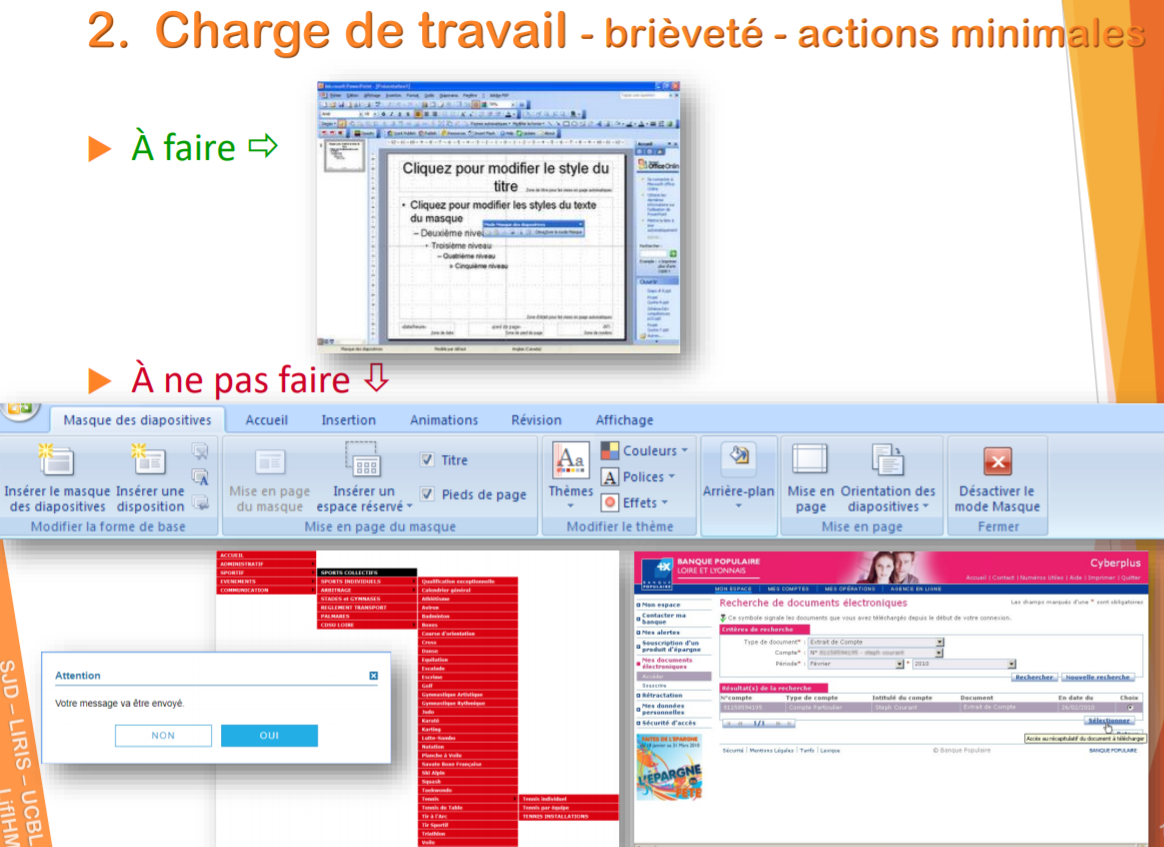 Méthode d’évaluation
29
INSTITUT GALILEE
Critère d’évaluation de Bastien et scarpin
4
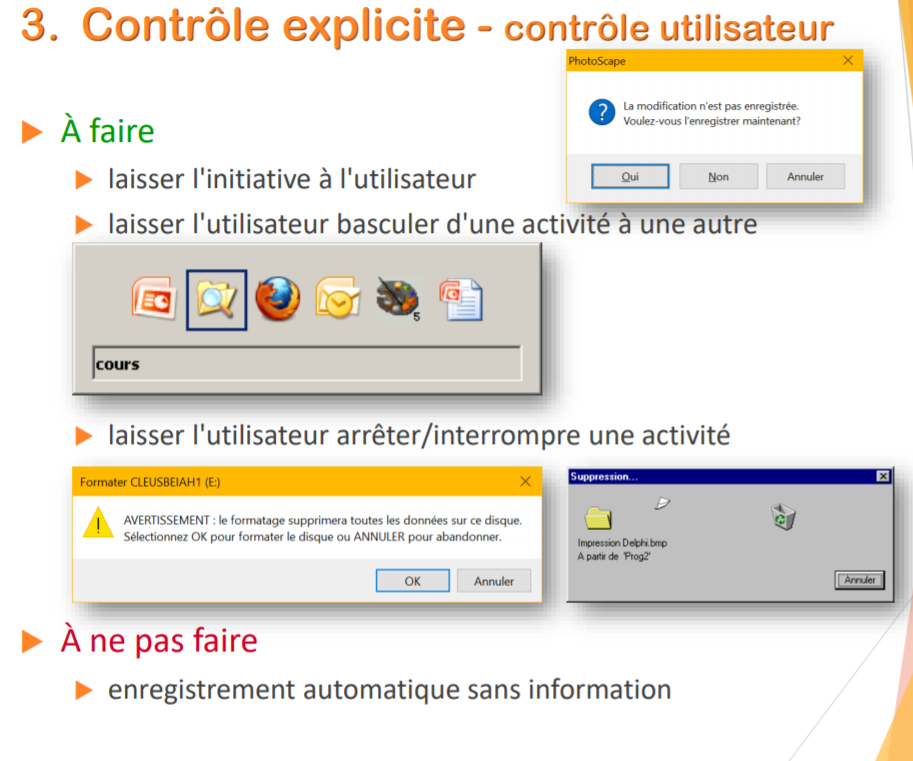 Méthode d’évaluation
30
INSTITUT GALILEE
4
Critère d’évaluation de Bastien et scarpin
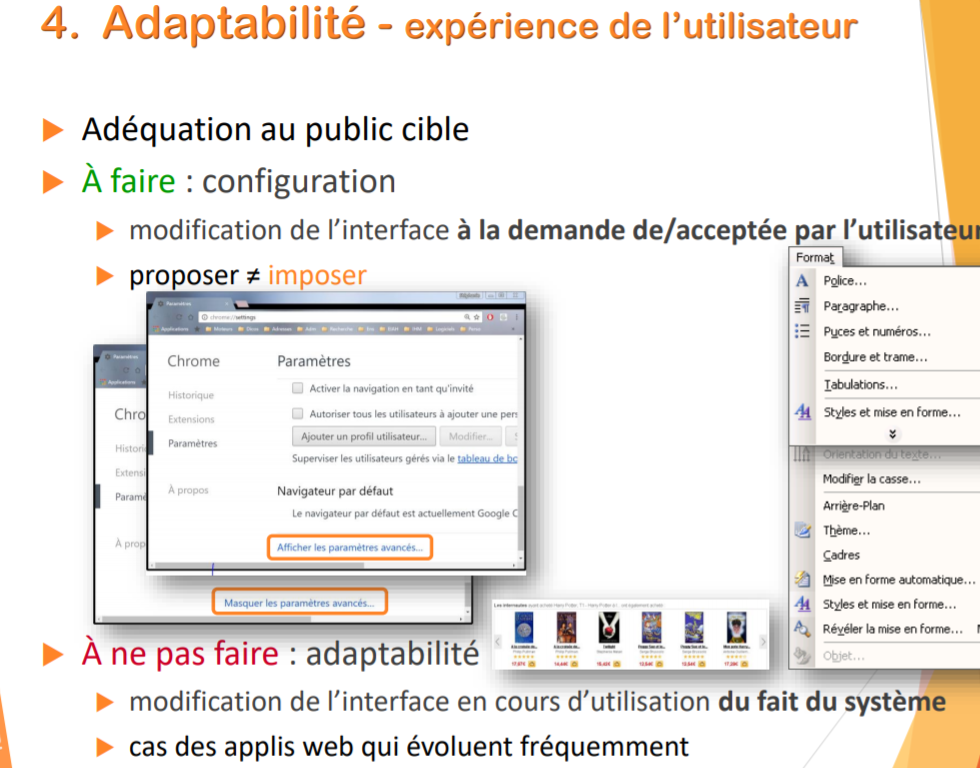 Méthode d’évaluation
31
INSTITUT GALILEE
Critère d’évaluation de Bastien et scarpin
4
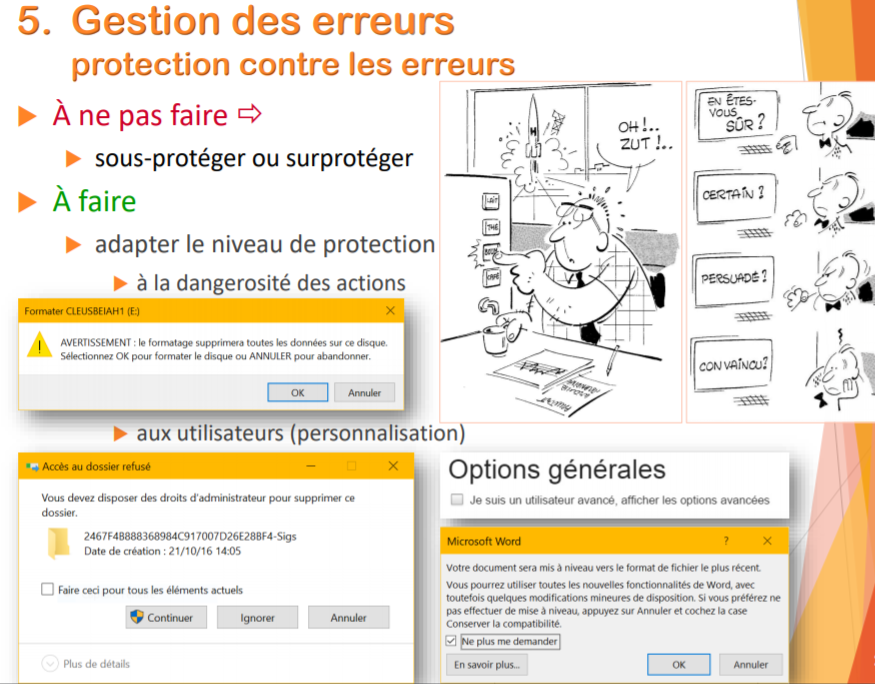 Méthode d’évaluation
32
INSTITUT GALILEE
Critère d’évaluation de Bastien et scarpin
4
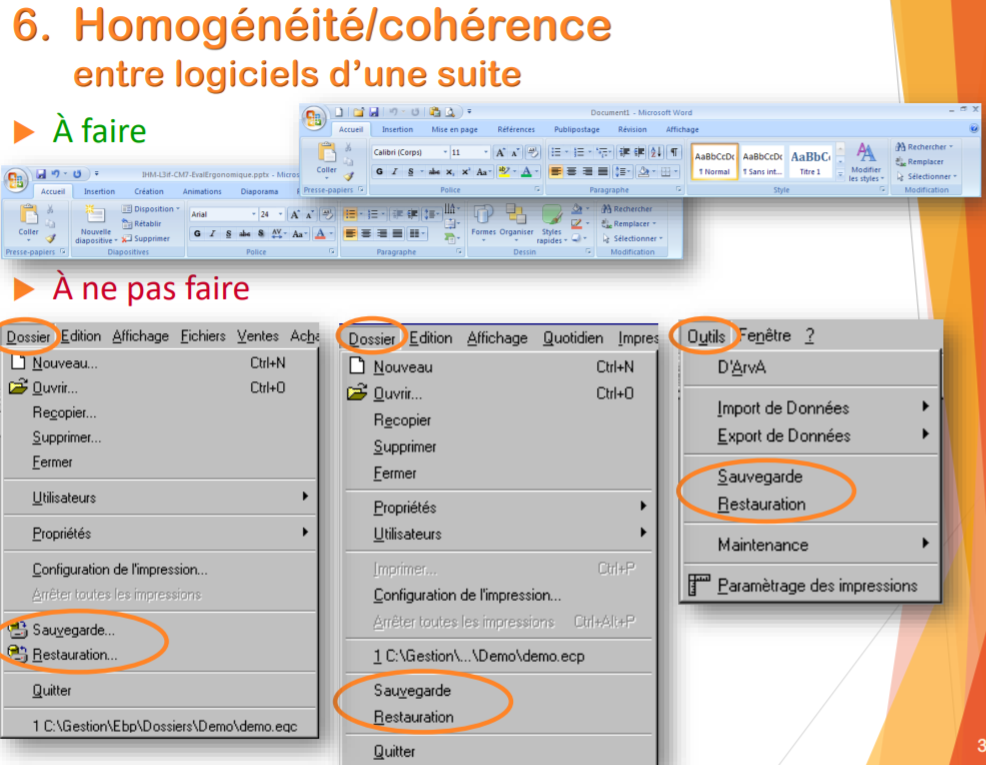 Méthode d’évaluation
33
INSTITUT GALILEE
Critère d’évaluation de Bastien et scarpin
4
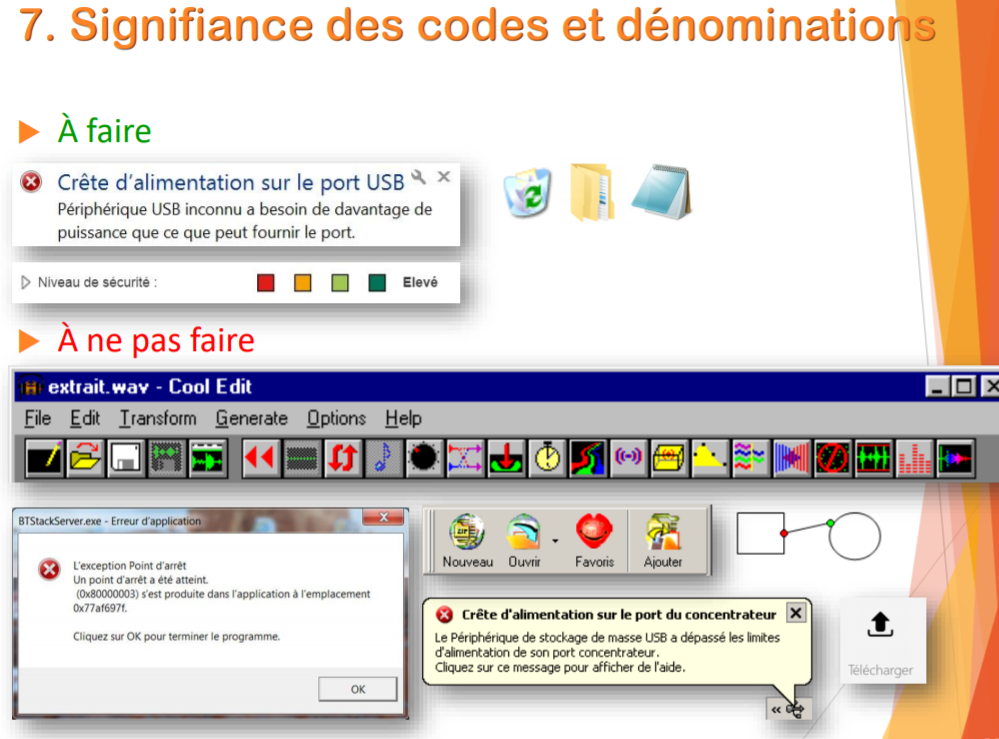 Méthode d’évaluation
34
INSTITUT GALILEE
Critère d’évaluation de Bastien et scarpin
4
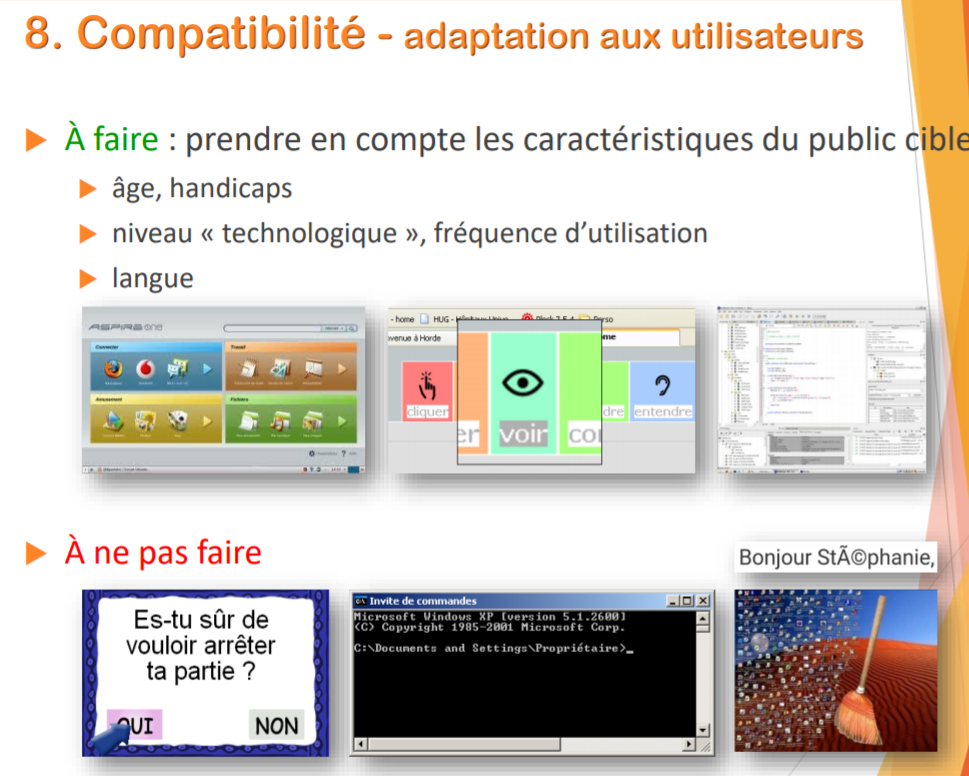 Méthode d’évaluation
35
INSTITUT GALILEE
5
Déduction des  évaluations
Bonne IHM/Mauvaise IHM
Facilité d’ apprentissage
Facilité, efficacité et sécurité d’utilisation
Bonne IHM
Acceptabilité du logiciel
Satisfaction des utilisateurs
Productivité satisfaisante du couple personne-machine
36
INSTITUT GALILEE
5
Déduction des  évaluations
Bonne IHM/Mauvaise IHM
Rejet, erreurs graves (centrale nucléaire)
Baisse des performances
Mauvaise IHM
Régression vers des tâches d’exécution
Coûts : modification des tâches
Réécriture du système, détournement
37
INSTITUT GALILEE
6
Exercices
Quel modèle de plaque de cuisson vous paraît le plus ergonomique ?
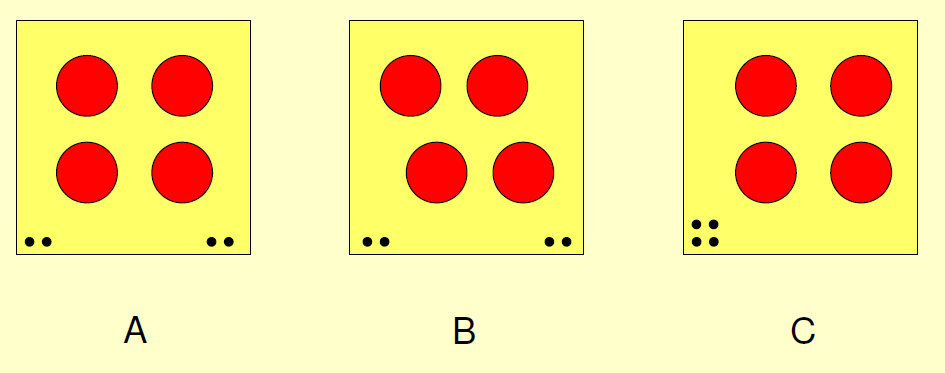 Méthode d’évaluation
38
INSTITUT GALILEE
6
Exercices
A vous de juger
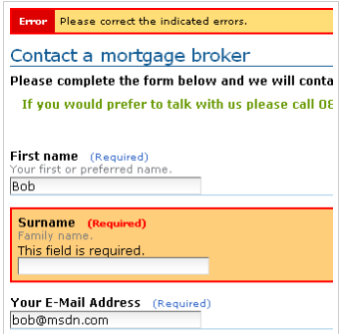 Méthode d’évaluation
39
INSTITUT GALILEE
6
Exercices
A vous de juger
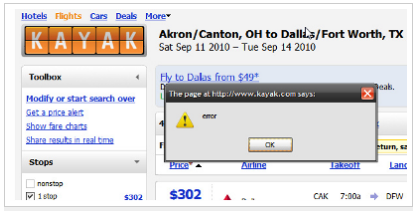 Méthode d’évaluation
40
INSTITUT GALILEE
6
Exercices
A vous de juger
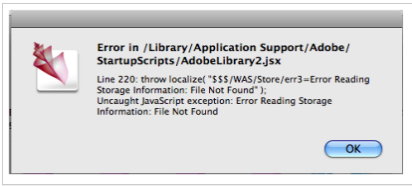 Méthode d’évaluation
41
INSTITUT GALILEE
6
Exercices
A vous de juger
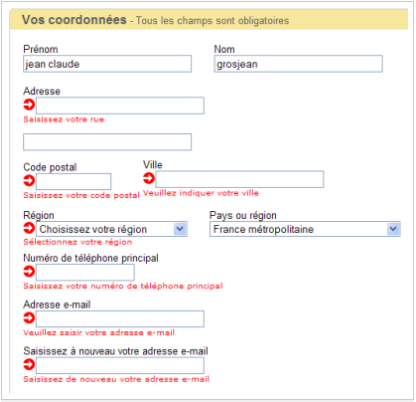 Méthode d’évaluation
42
INSTITUT GALILEE
Conclusion
7
Merci pour votre attention
Méthode d’évaluation
43
INSTITUT GALILEE
Bibliographie
https://www.lebigdata.fr/interface-homme-machine-tout-savoir-sur-les-ihm
https://blocnotes.iergo.fr/breve/ergonome-ihm-une-definition/
https://www.programmez.com/avis-experts/lenfer-quotidien-du-testeur-fonctionnel-27371
https://perso.liris.cnrs.fr/stephanie.jean-daubias/enseignement/IHM/LifIHM-CM7-ErgoCriteres.pdf
http://deptinfo.cnam.fr/Enseignement/CycleSpecialisation/IHM/annee1011/conceptionEtEvaluation.pdf
https://lipn.univ-paris13.fr/~recanati/docs/M2-IHMConception/ConceptionIG.pdf
http://www.qualitystreet.fr/2010/10/21/design-dinterface-et-critere-ergonomique-7-gestion-des-erreurs/
44